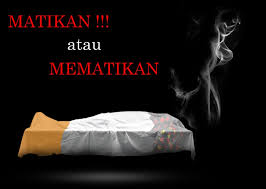 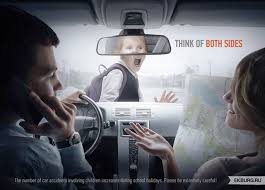 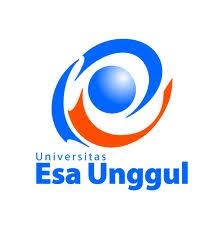 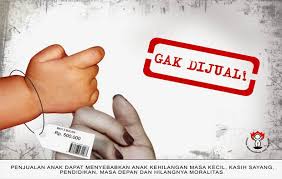 Mata kuliahPSA/Iklan Layanan Masyarakat
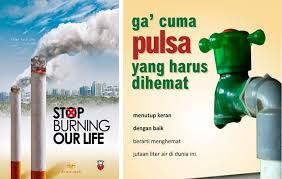 Pertemuan 2
Dosen:
H. Andri Budiwidodo, S.Si., M.I.Kom.
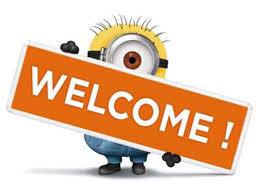 Buku Acuan
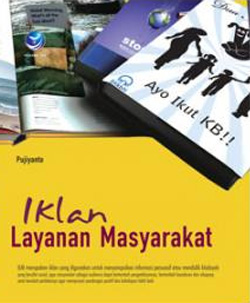 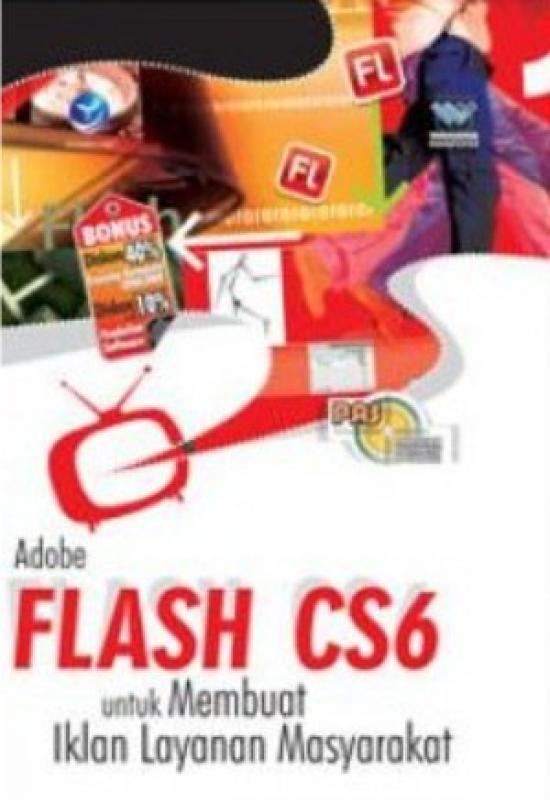 Pujiyanto
Buku Acuan
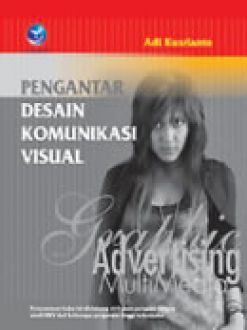 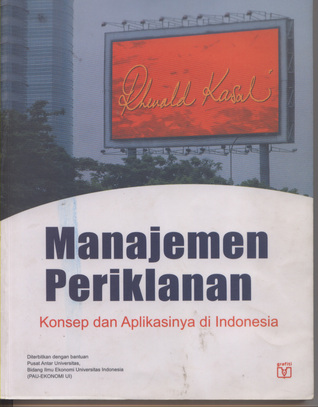 Adi Kustrianto
Rhenald Kasali
Materi pertemuan hari ini
Lingkup pembahasan pada pertemuan hari ini, adalah tentang Iklan Layanan Masyarakat: Propaganda Masa Penjajahan Belanda hingga Masa Reformasi di Indonesia: (1) Masa Agresi Belanda; (2) Masa Penjajahan Jepang; (3) Masa Kemerdekaan; (4) Masa Orde Lama; (5) Masa Orde Baru; (6) Masa Reformasi.
Iklan Layanan Masyarakat/PSA:Propaganda masa penjajahan Belanda hingga masa Reformasi di Indonesia
Bila ditinjau dari dialektika sejarah perjuangan Indonesia, maka ILM bisa dikelompokkan menjadi:
Masa penjajahan Belanda
Yang berpaham liberalisme gaya Belanda, menyebabkan terjadinya kesenjangan antara pemerintah dan rakyat, maka ILM bersifat propaganda politik, baik penyampaian informasi peraturan pemerintah maupun perdagangan bagi Belanda
Masa penjajahan Jepang
Yang berpaham liberalisme gaya Jepang, menyebabkan jaran antara pemerintah dengan rakyat, sehingga ILM bersifat propaganda politik perwalanan untuk mengusir Belanda dan mencari simpatisan masyarakat Indonesia.
ILM bersifat propaganda politik pada masa penjajahan Belanda
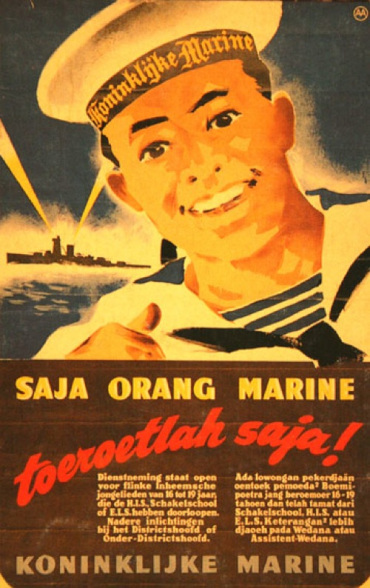 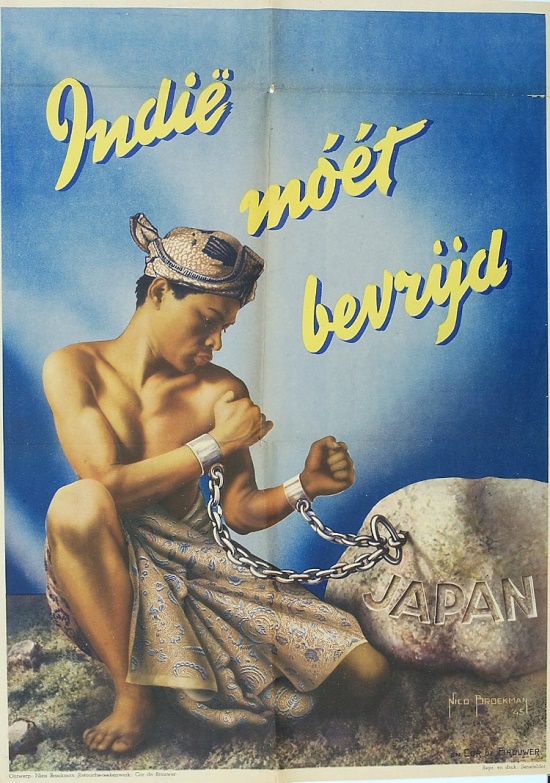 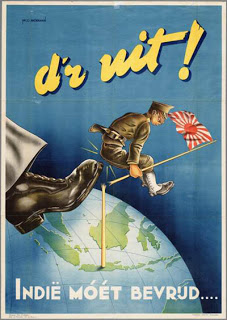 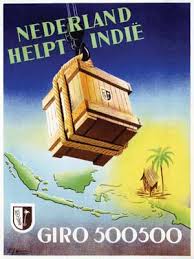 Propaganda yang dibuat Belanda, agar rakyat Indonesia membantu Belanda, agar jangan sampai Indonesia jatuh ke tangan Jepang.  Contoh: Saya Orang Marine, adalah ajakan untuk mendaftar ke Angkatan Laut Belanda secara gratis
ILM bersifat propaganda politik pada masa penjajahan Jepang
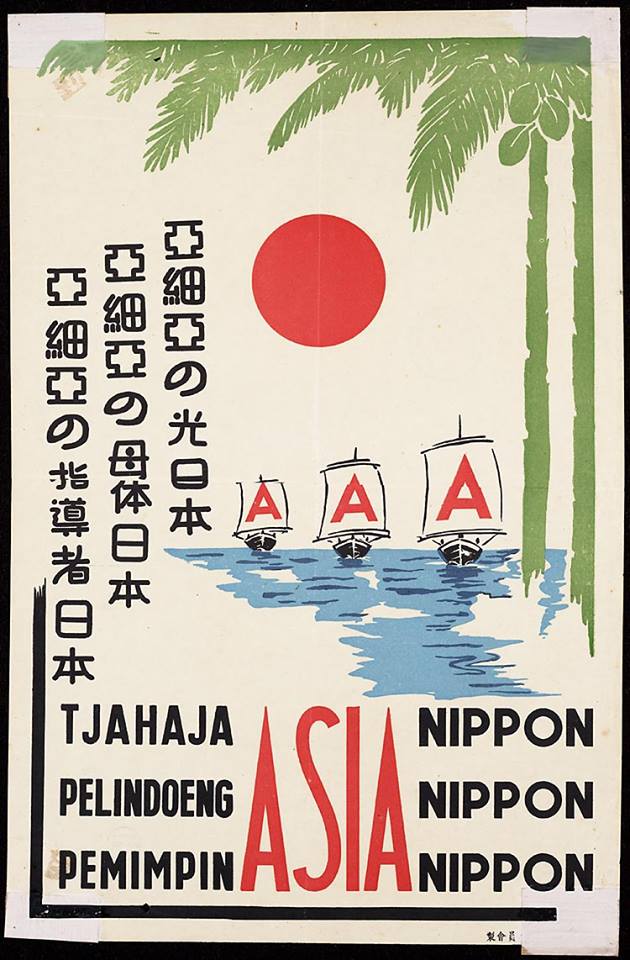 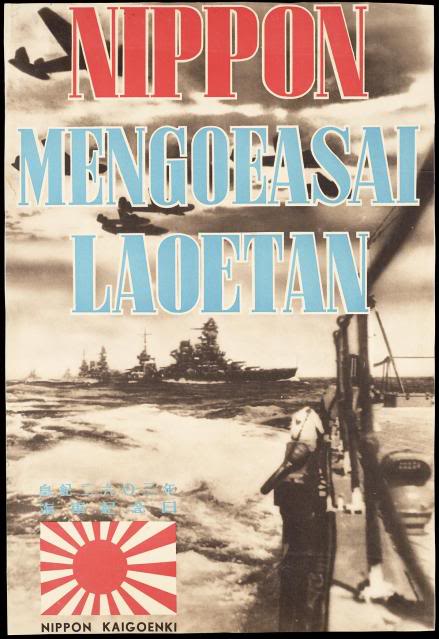 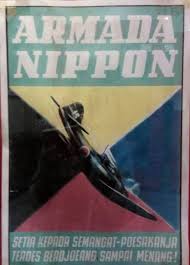 Propaganda Jepang, bahwa Jepang datang ke Indonesia untuk menyelamatkan dan membebaskan Indonesia dari penjajahan Belanda
Iklan Layanan Masyarakat/PSA:Propaganda masa penjajahan Belanda hingga masa Reformasi di Indonesia
Masa kemerdekaan
Yang berpaham negara kooperatif dan revolusionerisme karena adanya perbedaan ideologi, maka ILM bersifat propaganda politik perjuangan  untuk mempersatukan bangsa dan negara
Masa Orde Lama
Yang berpaham politik nasionalisme karena adanya kebingungan kepada penguasa, sehingga berpihak pada penguasa, maka ILM bersifat propaganda politik nasionalis yang berfungsi untuk memberantas gerakan separatis.
ILM bersifat propaganda politik perjuangan masa kemerdekaan Indonesia
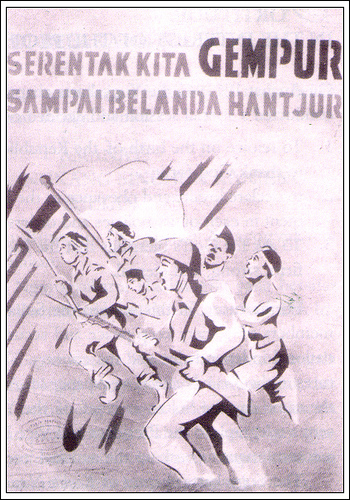 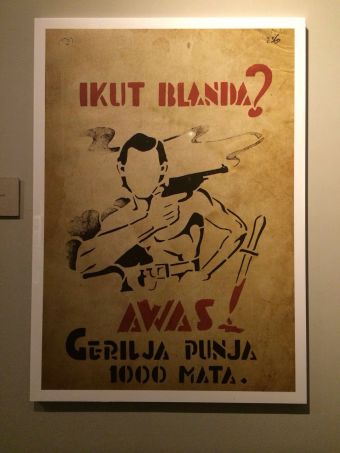 Poster peringatan yang berisikan ancaman agar rakyat Indonesia tidak mengkhianati perjuangan kemerdekaan Indonesia
Perjuangan bangsa Indonesia yang terus berkobar dalam mengusir Belanda
ILM bersifat propaganda politik nasionalis pada masa Orde Lama
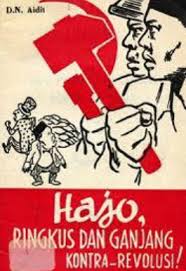 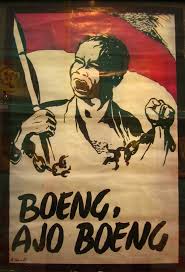 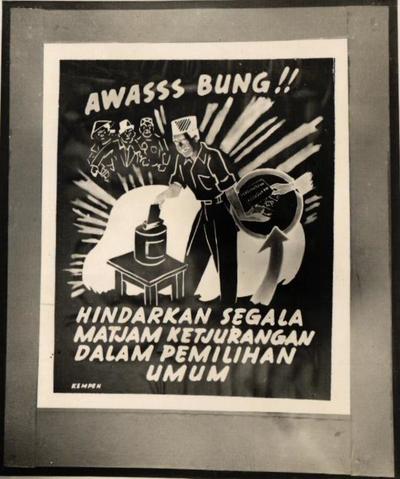 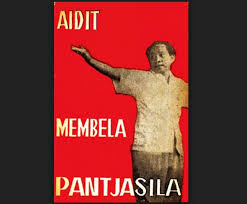 Poster propaganda yang dibuat Affandi  mengenai pentingnya sosialisme dan nasionalisme Indonesia
Poster ILM menjelang Pemilu tahun 1955
Propaganda PKI terhadap kaum kontra-revolusioner
Iklan Layanan Masyarakat/PSA:Propaganda masa penjajahan Belanda hingga masa Reformasi di Indonesia
Masa Orde Baru
Yang berpaham partnernalistik, yaitu mencari simpatisan dari masyarakat terhadap program pemerintah, sehingga ILM bersifat propaganda politik pembangunan yang berfungsi menyukseskan program pemerintah
Masa Reformasi
Yang berpaham pluralis leberal, adanya kebebasan bernegara, maka ILM bersifat kritik pembangunan yang berfungsi sebagai pengawas atau pemantau keadaan negara
ILM bersifat propaganda politik pembangunan pada masa Orde Baru
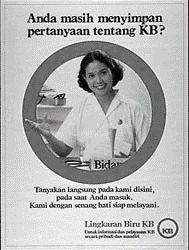 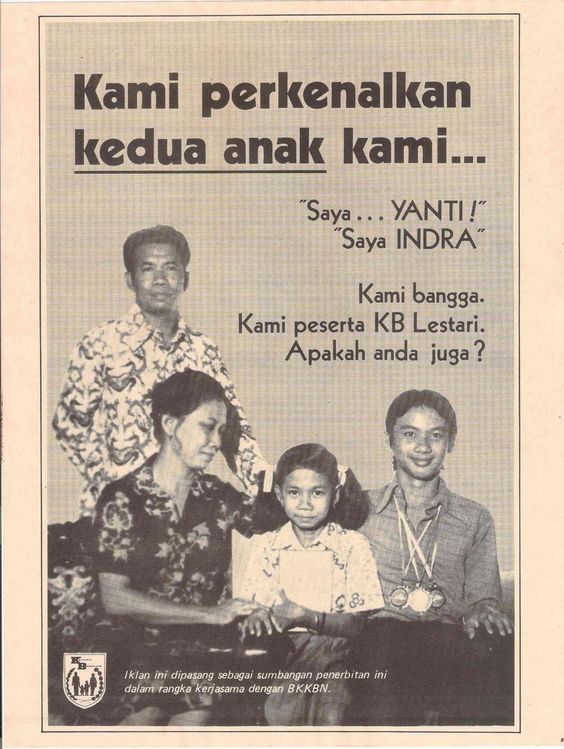 Salah satu pembangunan yang dilakukan bidang Kependudukan adalah program Keluarga Berencana
ILM bersifat kritik pembangunan pada masa Reformasi
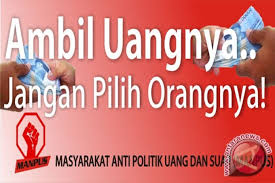 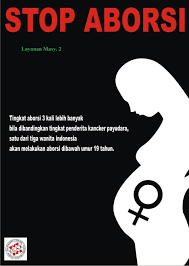 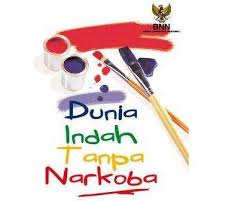 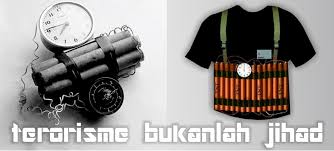 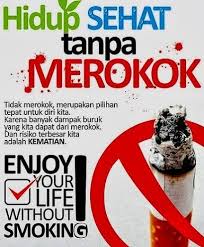 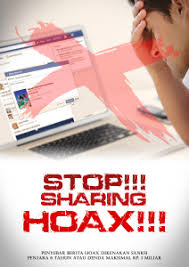 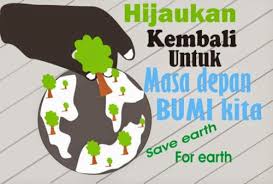 Tema lebih beragam, misalnya kritik terhadap penggundulan hutan dengan kampanye hijaukan hutan, dll
Ciri-ciri ILM
Iklan Layanan Masyarakat adalah media yang digunakan untuk menyampaikan informasi persuasif kepada masyarakat agar masyarakat mendapatkan tambahan pengetahuan, kesadaran sikap dan perubahan perilaku terhadap masalah yang diinformasikan.  Ciri-ciri dari ILM adalah:
diangkat dari permasalahan yang ada di masyarakat; 
ada rasa kemanusiaan;
berbagi untuk semua manusia;
bersifat penyadaran atau menghasut (bila propaganda);
tidak menawarkan suatu produk;
tidak semata-mata komersial;
tidak memihak salah satu partai politik (kecuali propaganda);
tidak memihak salah satu golongan atau agama; 
targetnya adalah untuk semua lapisan masyarakat;
berwawasan nasional;
dikomunikasikan oleh organisasi yang telah diakui dan diterima oleh masyarakat atau negara;
tema bisa diiklankan atau dipublikasikan;
berdampak positif untuk penentingan bersama, sehingga memperoleh sambutan dan dukungan media massa lokal maupun nasional.
Ciri ILM
Ciri ILM
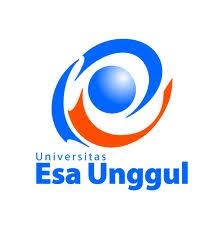 Andri Budiwidodo, S.Si., M.I.Kom.
TERIMA KASIH